Systém vzdelávania podla NSK
Július Hron
Koordinátor zamestnávateľov združených v Rade vlády SR pre OVP
19.5.2015
"...aby každý absolvent mal uplatnenie"
1
Zjednotenie zamestnávateľovSpoločný a jednotný postup zamestnávateľov pri transformácií vzdelávania. Rada zamestnávateľov rieši výlučne problematiku vzdelávania
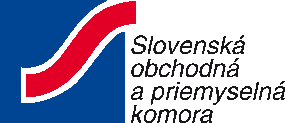 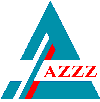 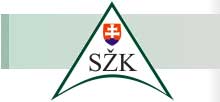 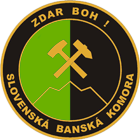 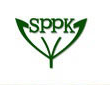 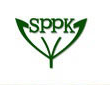 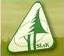 „...aby každý absolvent mal uplatnenie“
"...aby každý absolvent mal uplatnenie"
2
Duálny systém vzdelávania
Oblasti pôsobenia zamestnávateľov vo vzdelávaní   
na základe slovenskej legislatívy
Národná sústava kvalifikácií
Národná sústava povolaní
Zákon 
o OVP
Činnosti stavovských          a profesijných organizácií
Úlohy a činnosti podľa zákona o OVP popísané ďalej
Zamestnávatelia sa zjednotili
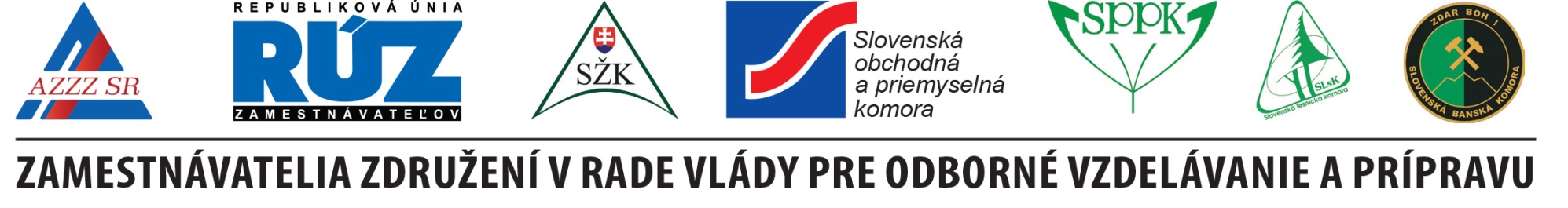 "...aby každý absolvent mal uplatnenie"
4
Transformácia odborného 
vzdelávania a prípravy
2012 - 2020
Nový model ZŠ 
k príprave na povolanie
Nový model SOŠ,
systém
duálneho vzdelávania
Overovanie kvality a uplatniteľnosti absolventa
Potreby trhu práce
Nastavenie 
výkonov  škôl
Odbory
Zamestnávatelia
Štátna správa
Regionálna správa
Zamestnávatelia zoskupení v Rade vlády pre odborné vzdelávanie a prípravu
"...aby každý absolvent mal uplatnenie"
5